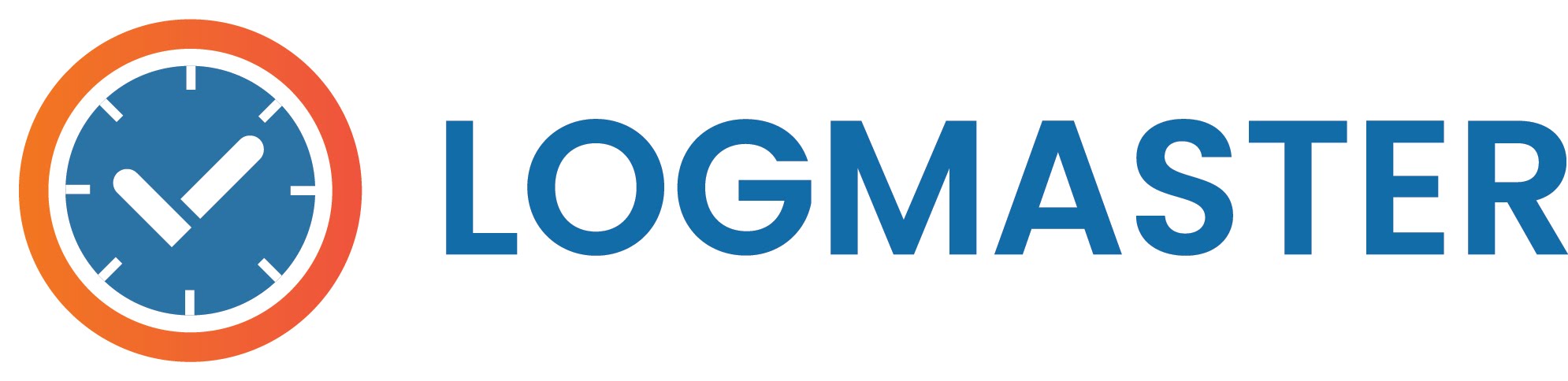 LOGMASTER AUSTRALIA
Logmaster is an Australian tech company specialising in compliance automation for passenger transport, freight and logistics businesses.
EXECUTIVE SUMMARY
Logmaster is a technology company that specialises in electronic work diary and compliance management systems for the trucking and transport industry in Australia. The Logmaster system is accredited by the National Heavy Vehicle Regulator and is compliant to use Australia wide.

The Logmaster system has been designed to automate and simplify transport safety and compliance. The Logmaster mobile app removes the need to carry a paper work diary and allows operational efficiencies in transmitting driver work and rest information to company record keepers in real-time. The Logmaster mobile app is approved for use on all Android and Apple smartphones and tablets running recent and current operating systems. It has been designed to be the first choice when considering price, value, features, compatibility, additional compliance components and customisation.
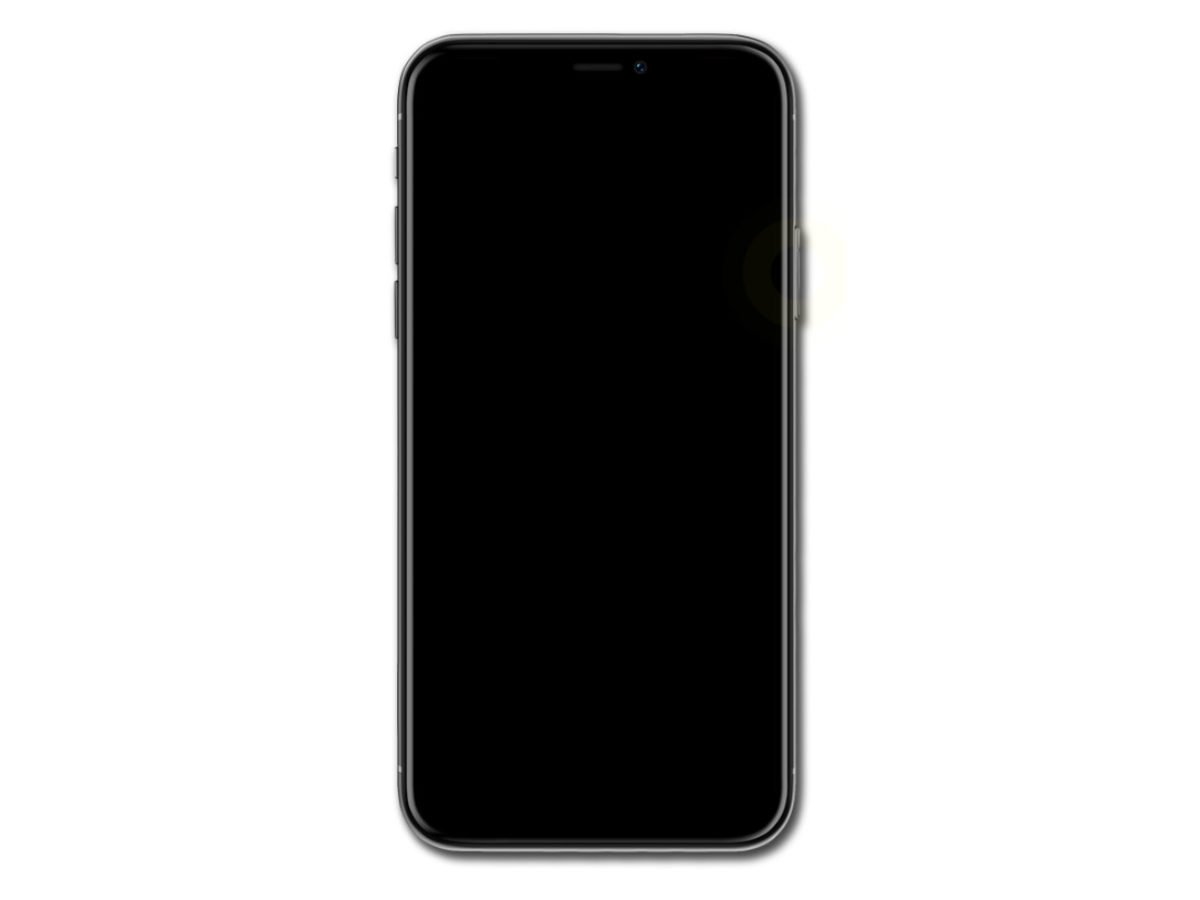 ELECTRONIC WORK DIARY OVERVIEW & FEATURES
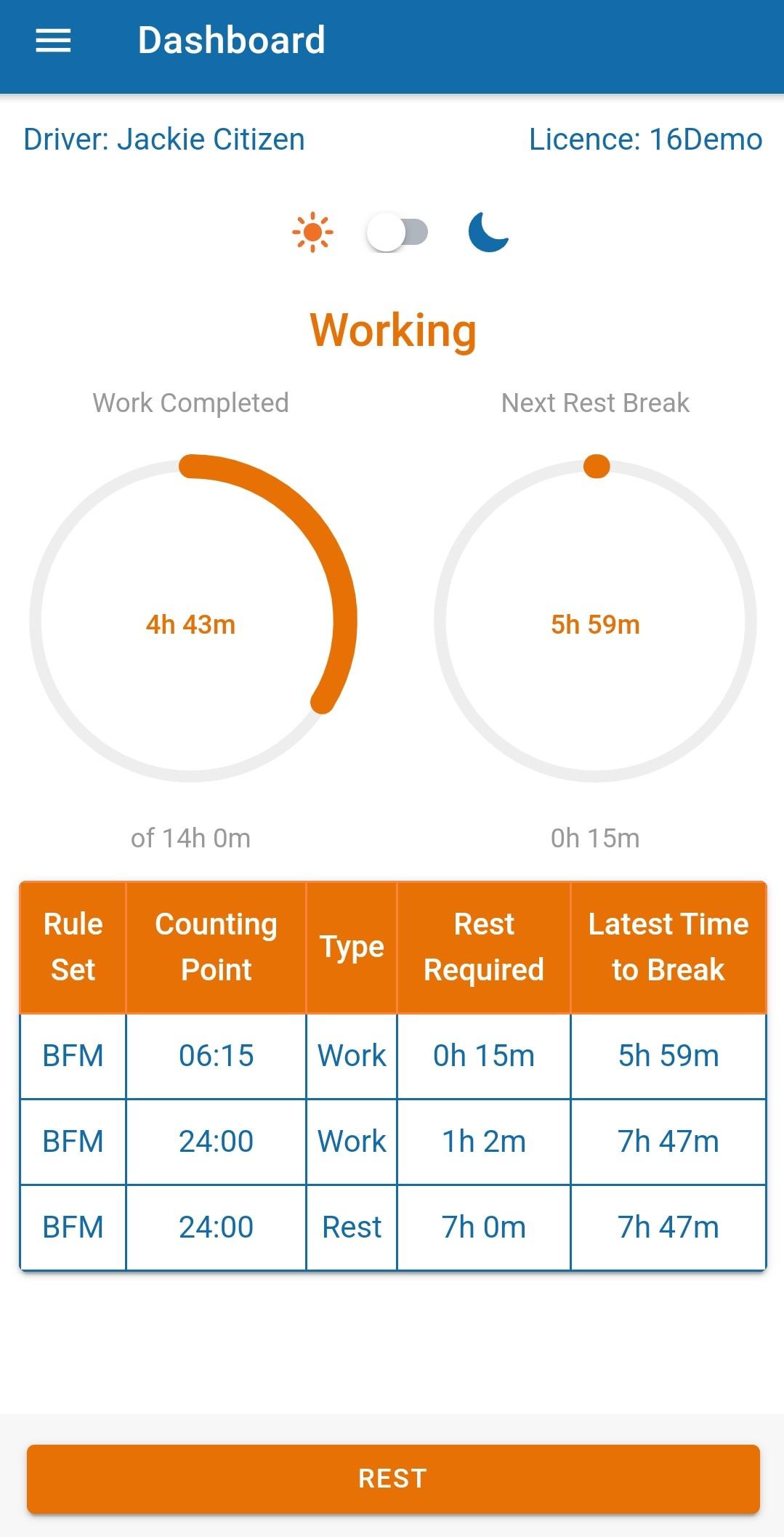 ACCESS DRIVER RECORDS
FIT TO DRIVE AND VEHICLE INSPECTIONS
FULL STATISTICS
MANAGE DRIVERS
DEPOT MANAGEMENT
VEHICLE MANAGEMENT
EWD FOR TRANSPORT BUSINESSES
LOGMASTER MANAGEMENT PORTAL
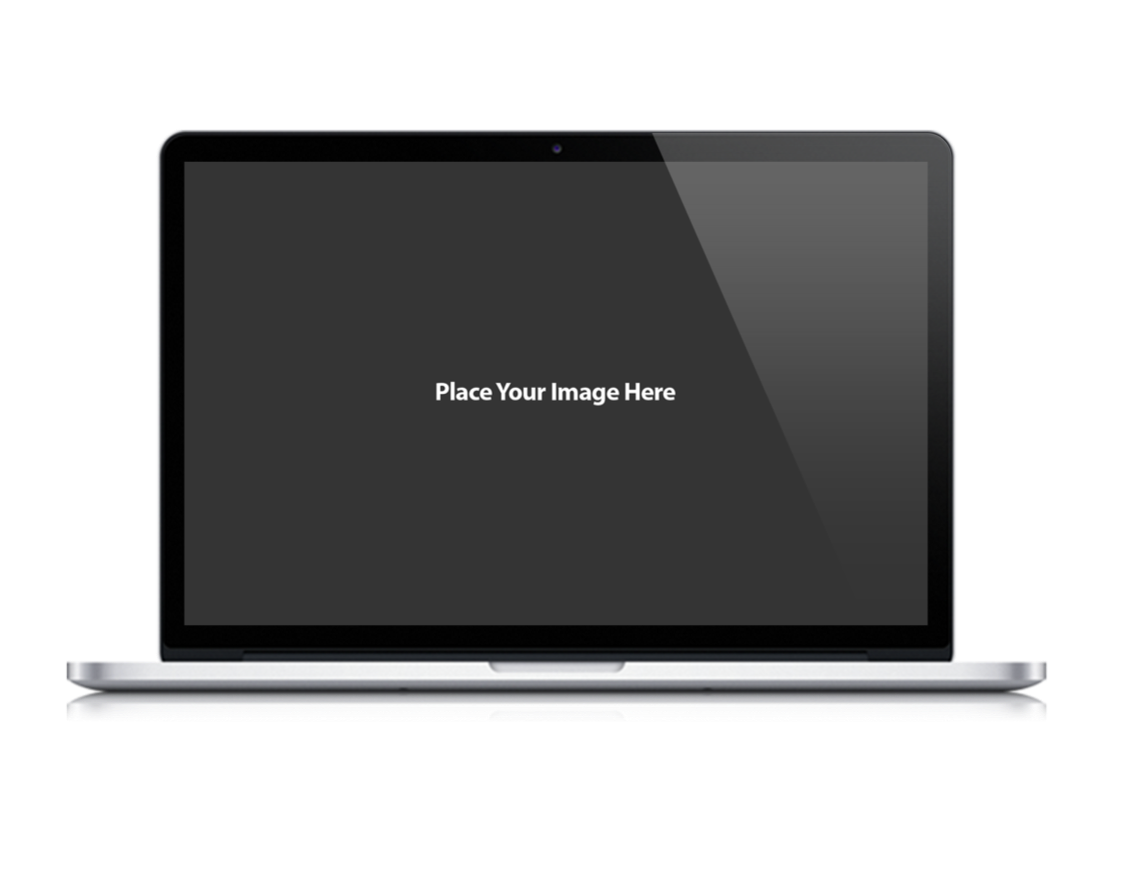 Easily prepare for safety and compliance audits with exportable reports.
Stay up to date with driver licence and vehicle registration renewals with smart expiry alerts.
See real-time data on driver fitness and vehicle pre-start inspection declarations.
Paper work diary log sheets can be entered into the system and checked for breaches.
Fatigue breach alerts for your entire fleet.
Access your record keeper portal securely in the cloud on any device, anywhere, anytime.
Subscription management for ad-hoc drivers, employees and contractors.
The driver depot configuration tools makes it easy for each of your depots to filter out driver and vehicle information that is not relevant to them.
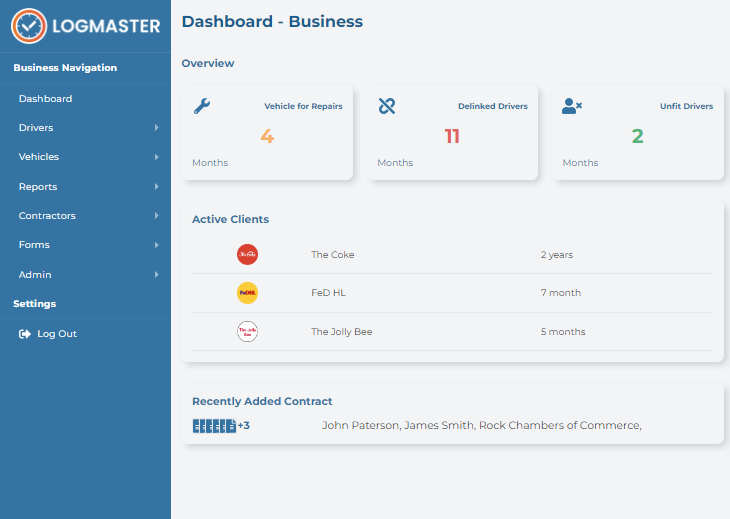 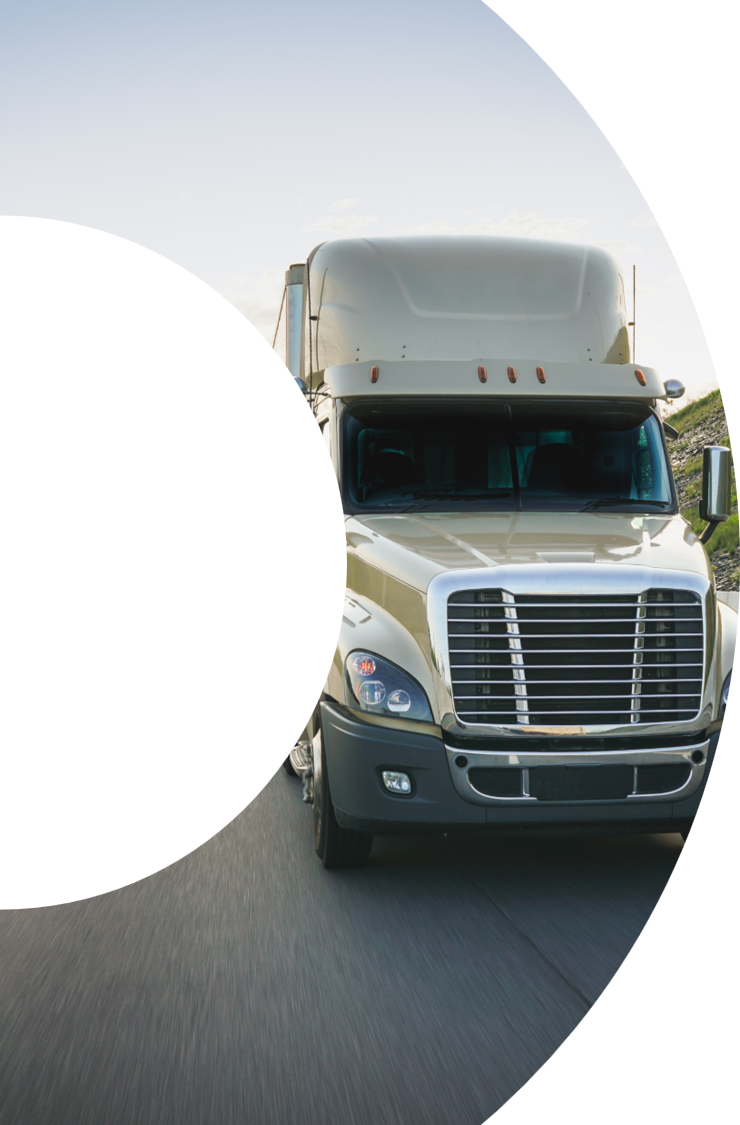 DRIVERS PREFER
LOGMASTER AUSTRALIA MOBILE APP
Log all shift data including start, stop, rest break and finish times.
Geo-tagging provides location data and guarantees accuracy of all records.
Real-time alerts for managing breaks ensures fatigue compliance.
Digital in-app driver fitness declarations and pre-start vehicle inspections appear to the driver at the right moment in the day as part of his work flow. These arrive to the record keeper in real-time and are exportable as PDF.
View your working activity, records and historical data from the app or web portal.
Share your logs and activity with multiple companies.
BENEFITS TO USERS
NHVR ACCREDITATION
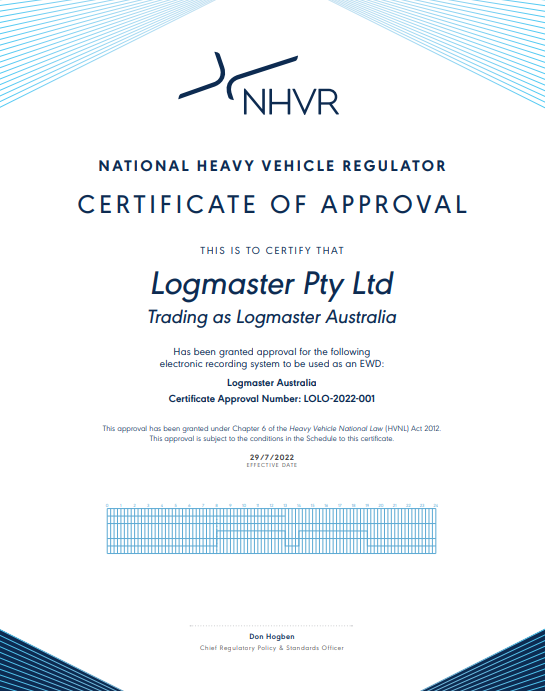 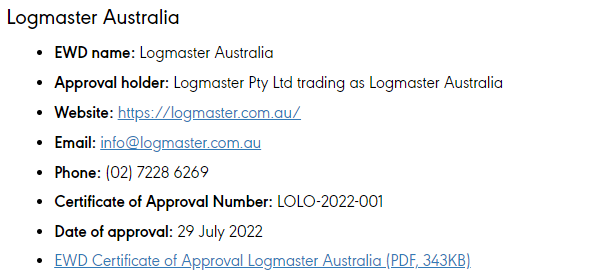